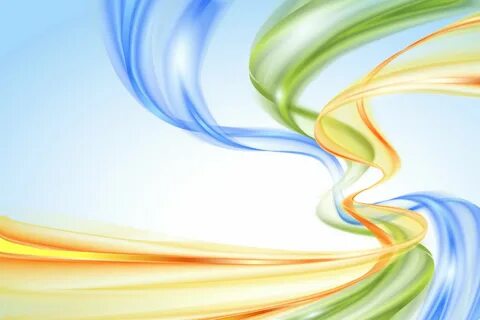 Муниципальное бюджетное дошкольное образовательное учреждение детский сад «Ромашка» г.Лянтор  Сургутского района
Формы работы с родителями
Воспитатели: Линдеберг С.В
                         Мажидова Г.И
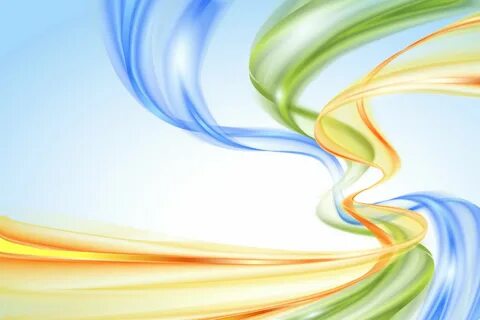 Форма работы «Гость группы»
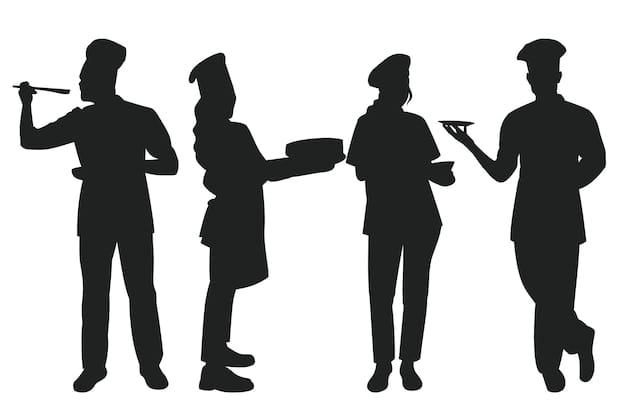 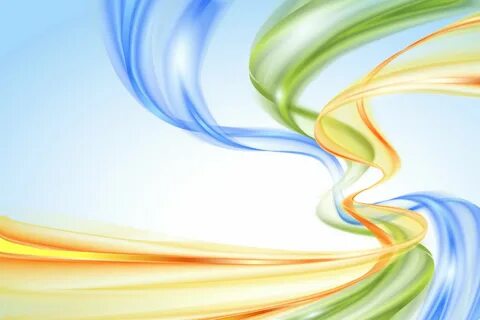 Врач-стоматолог
 знакомит детей с личной гигиеной
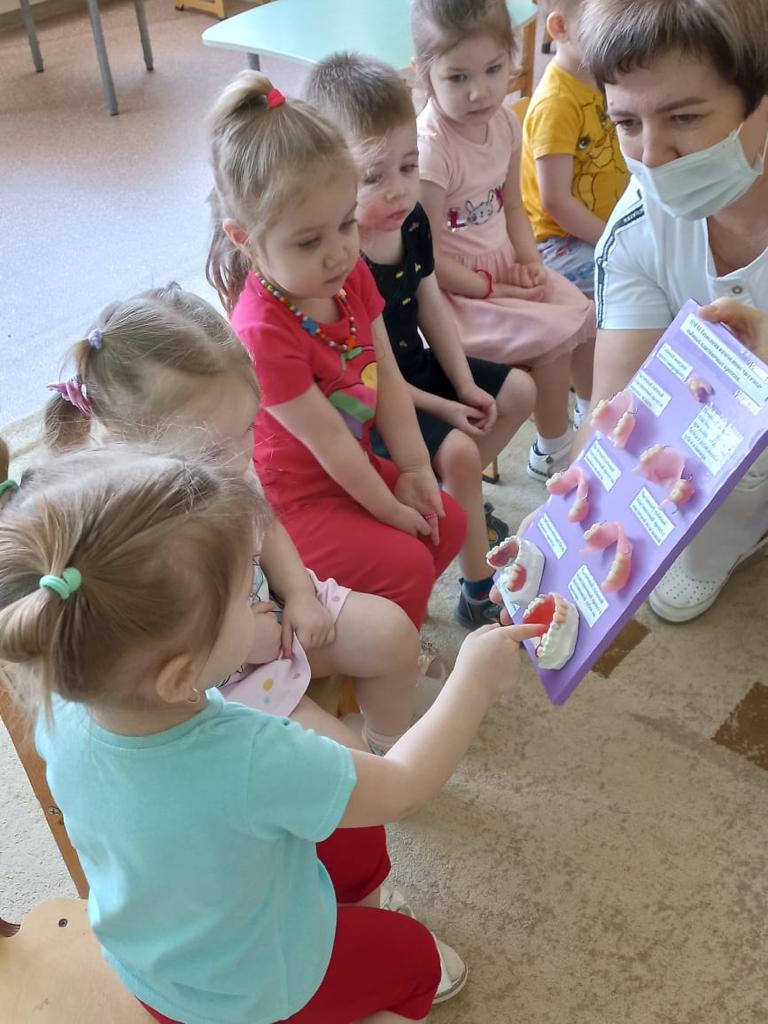 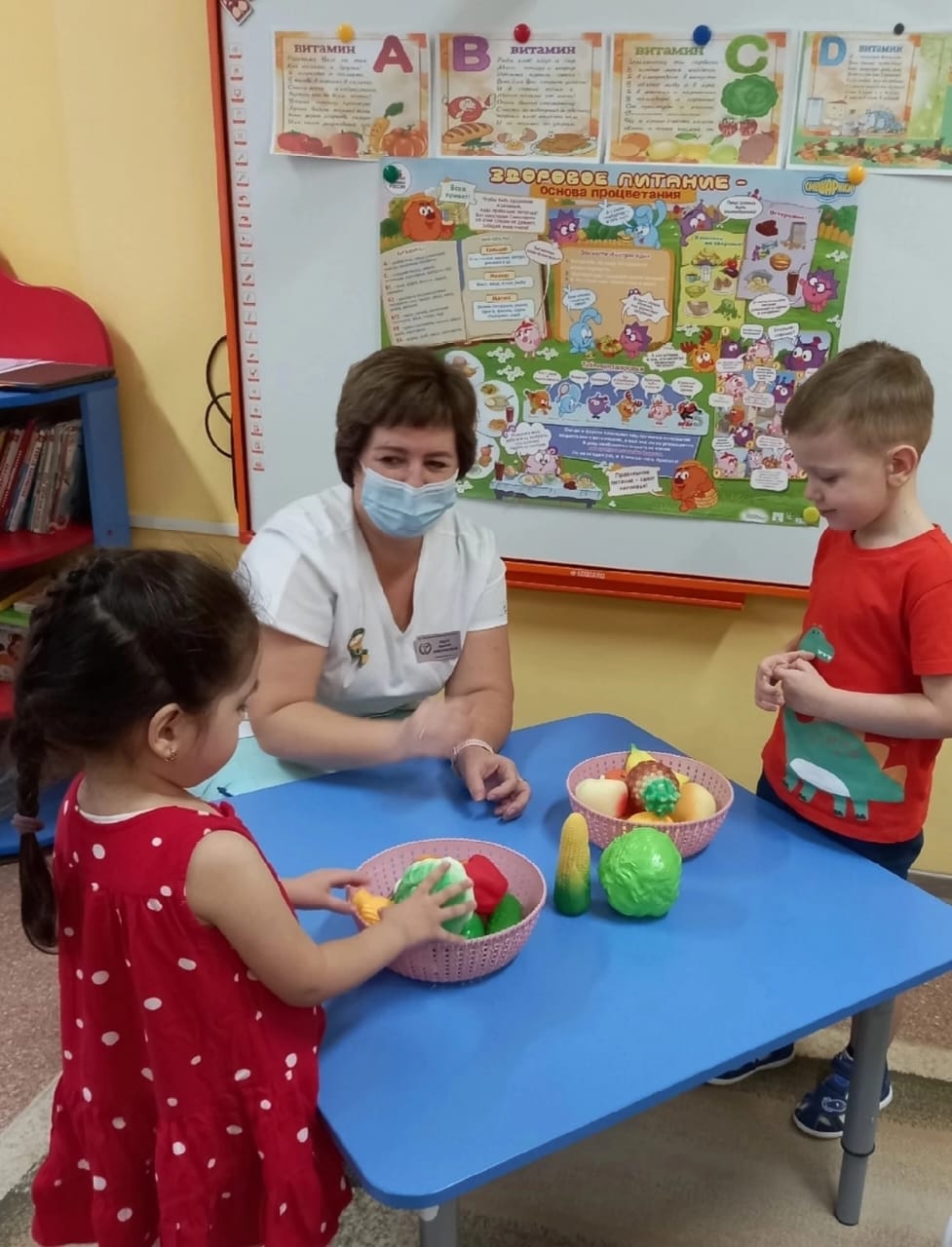 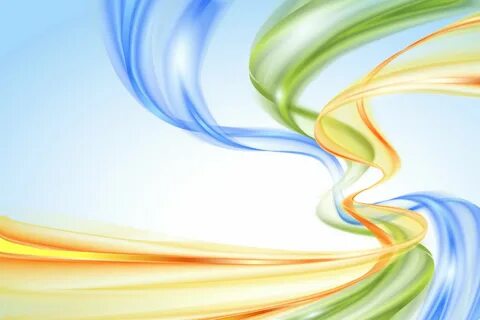 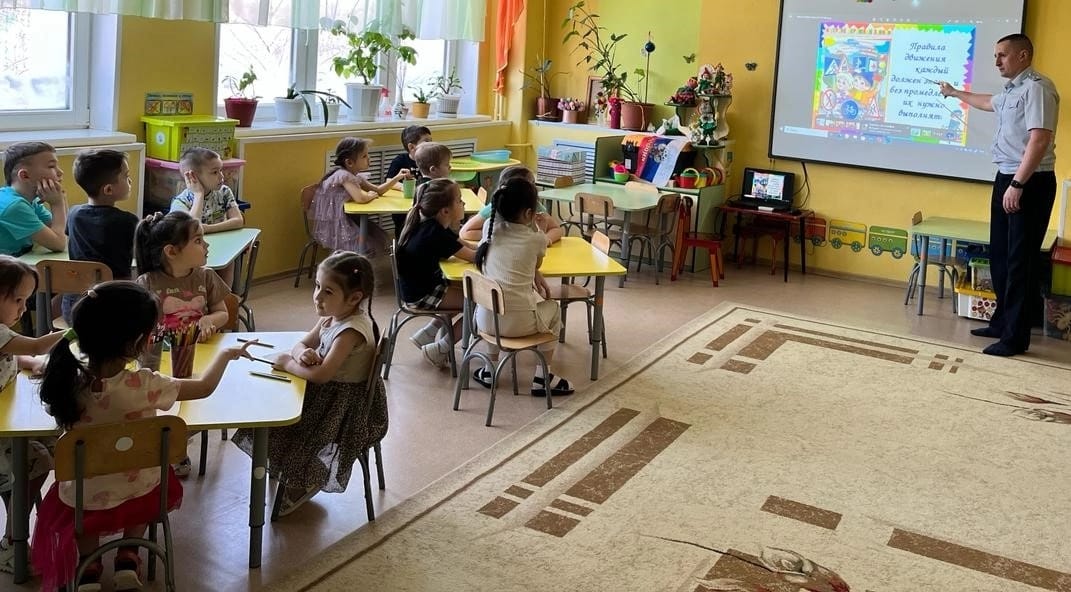 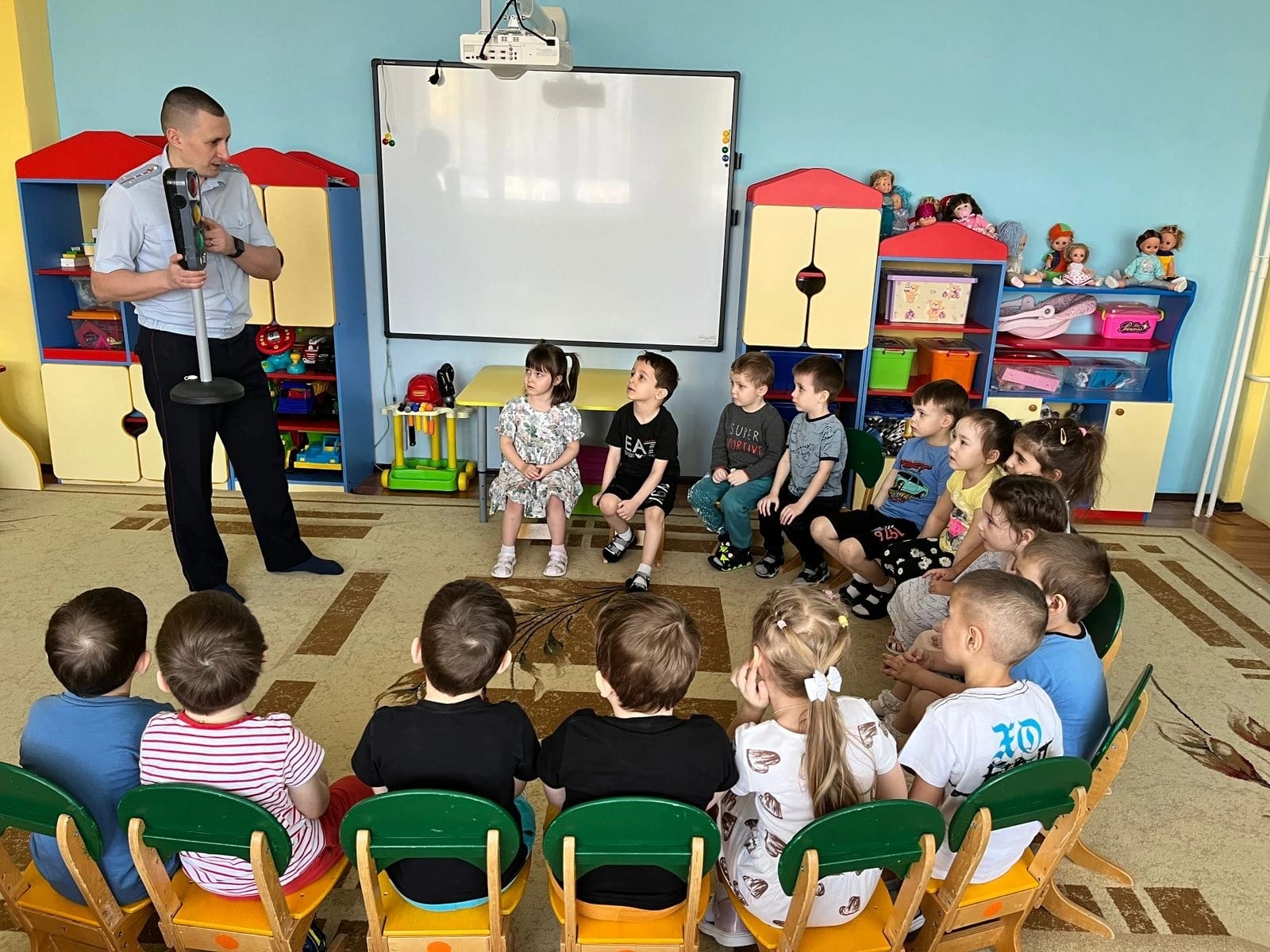 С правилами дорожного движения
знакомит инспектор ГИБДД
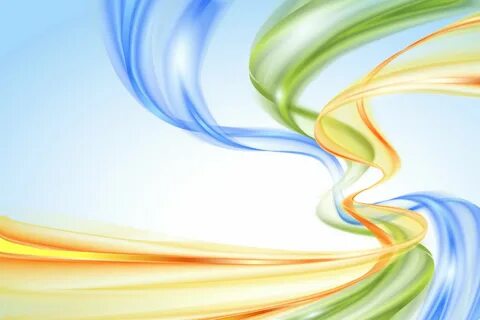 Знакомство с военными профессиями
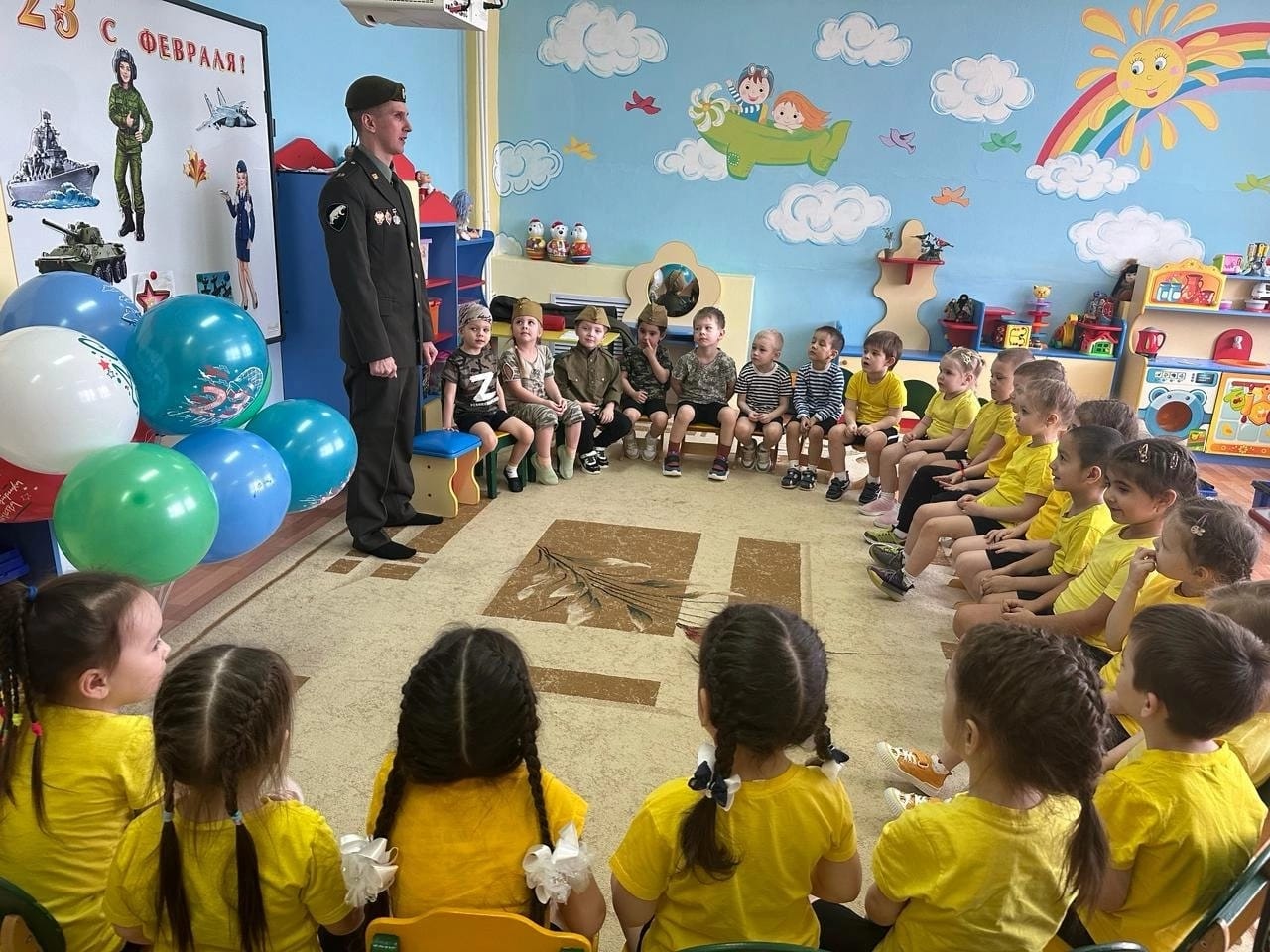 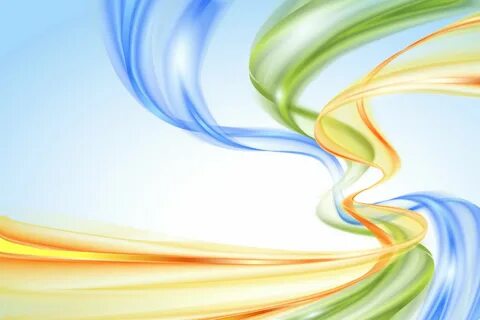 Форма работы «Экскурсии выходного дня»
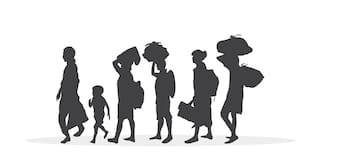 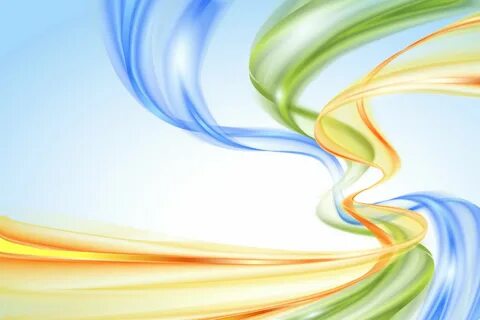 Экскурсия в пожарную часть
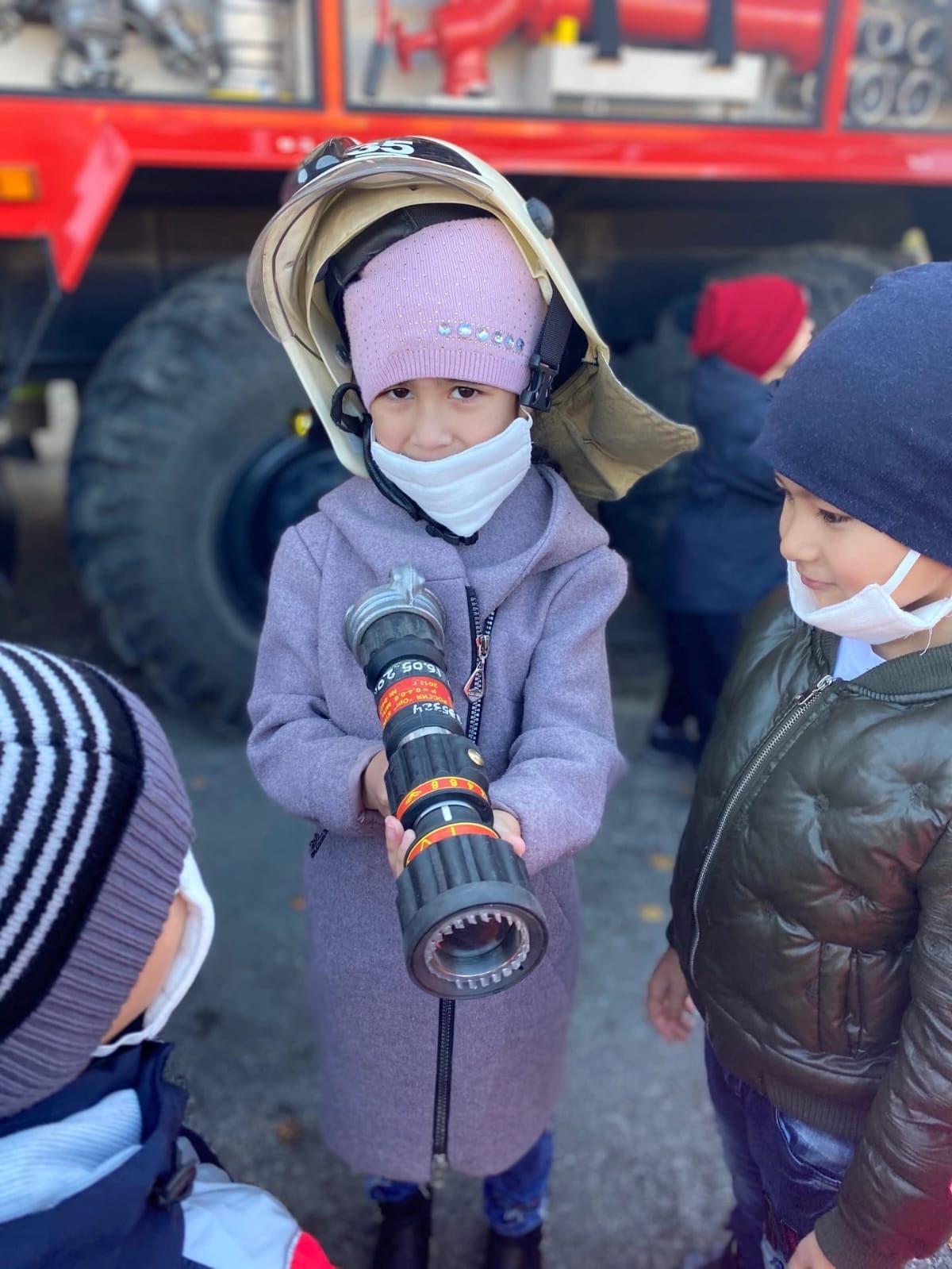 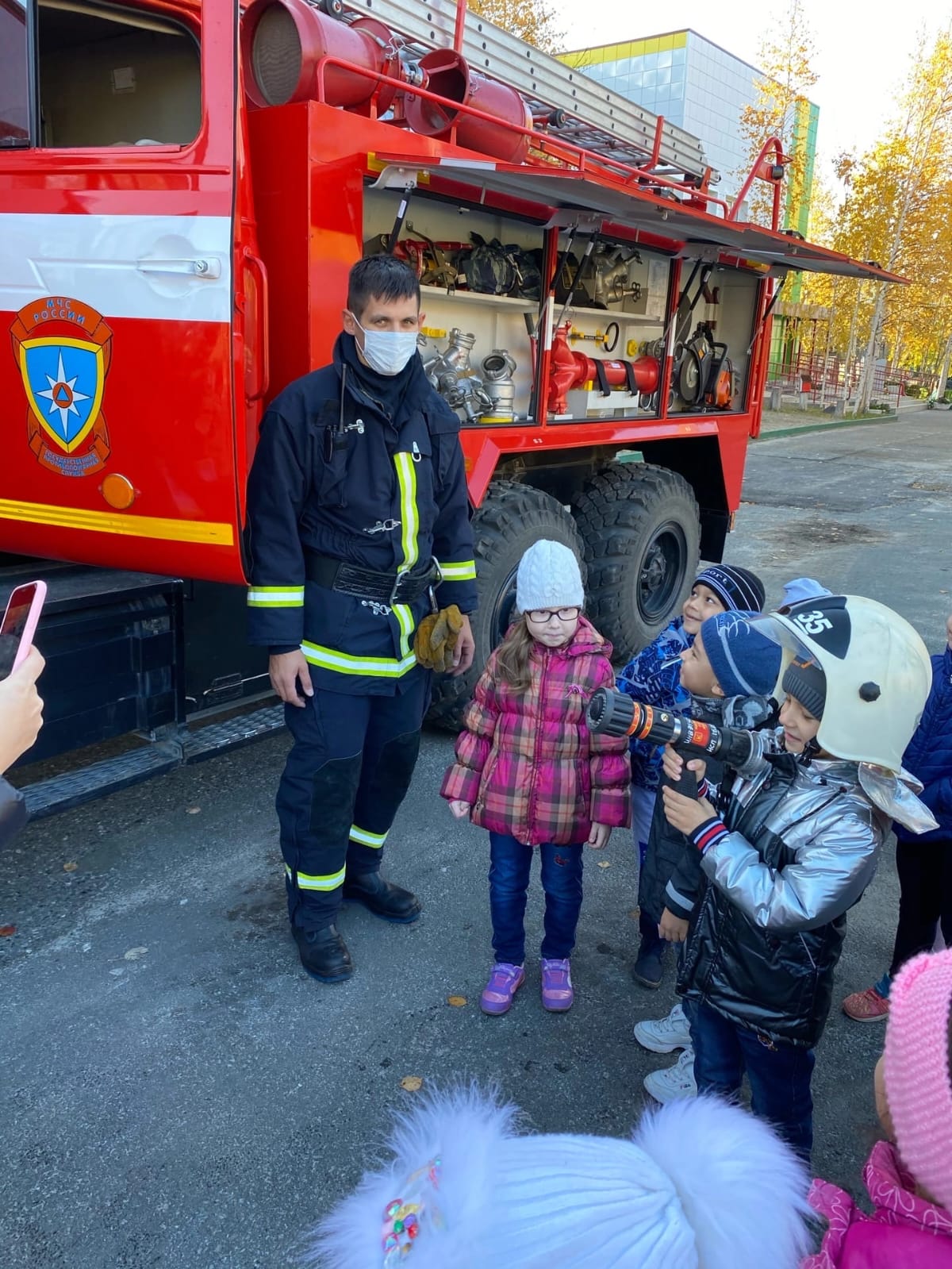 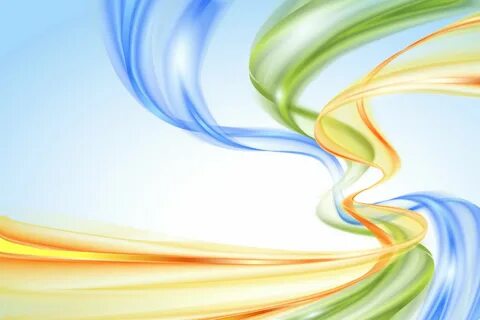 Экскурсия «Помощь дворнику»
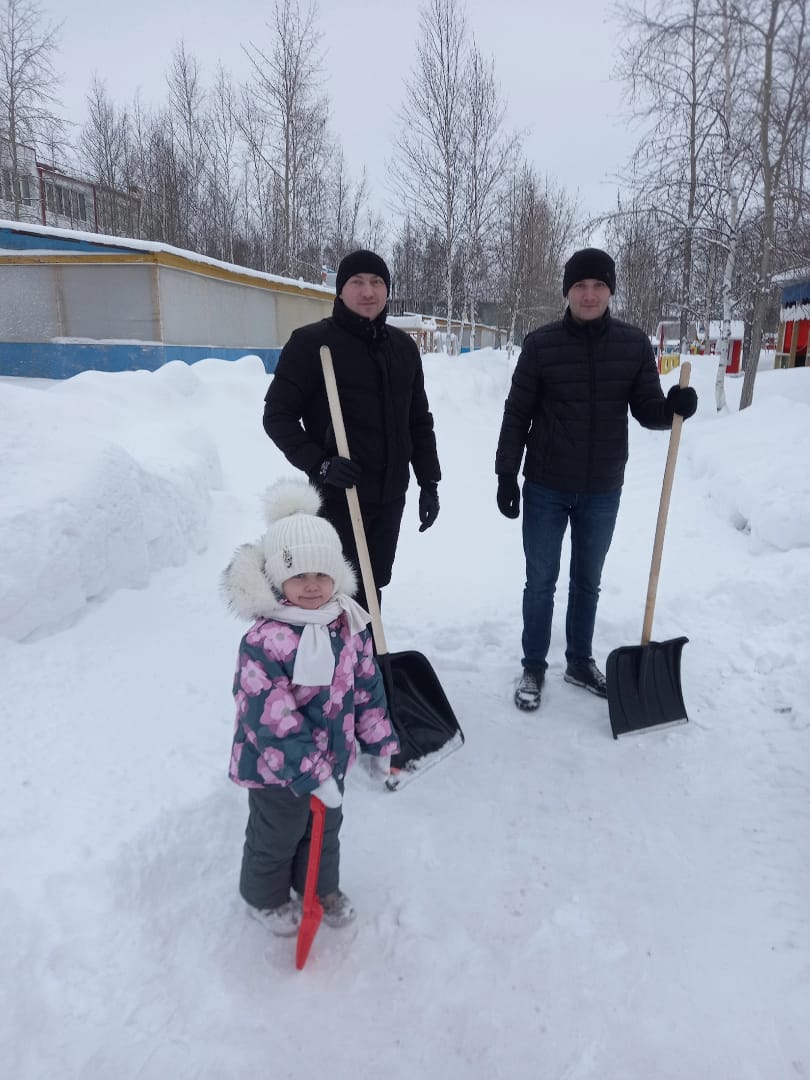 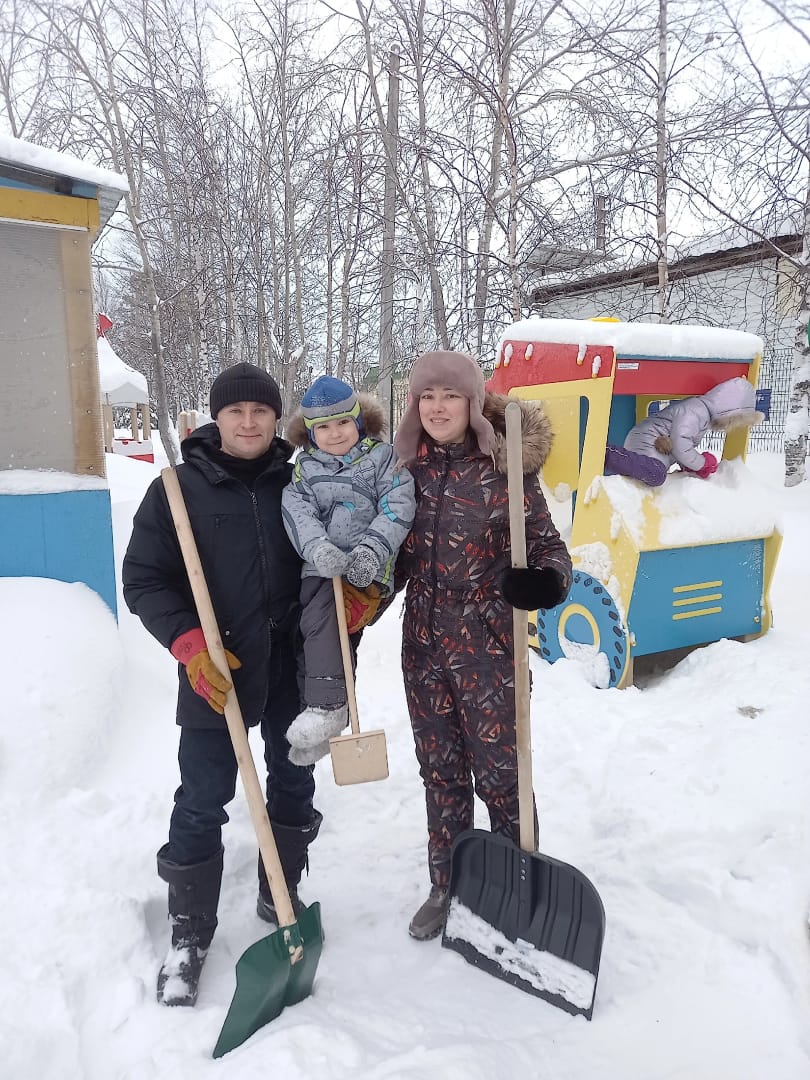 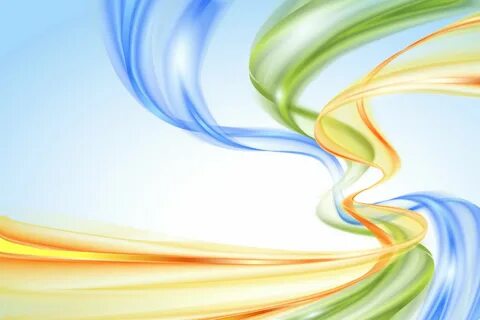 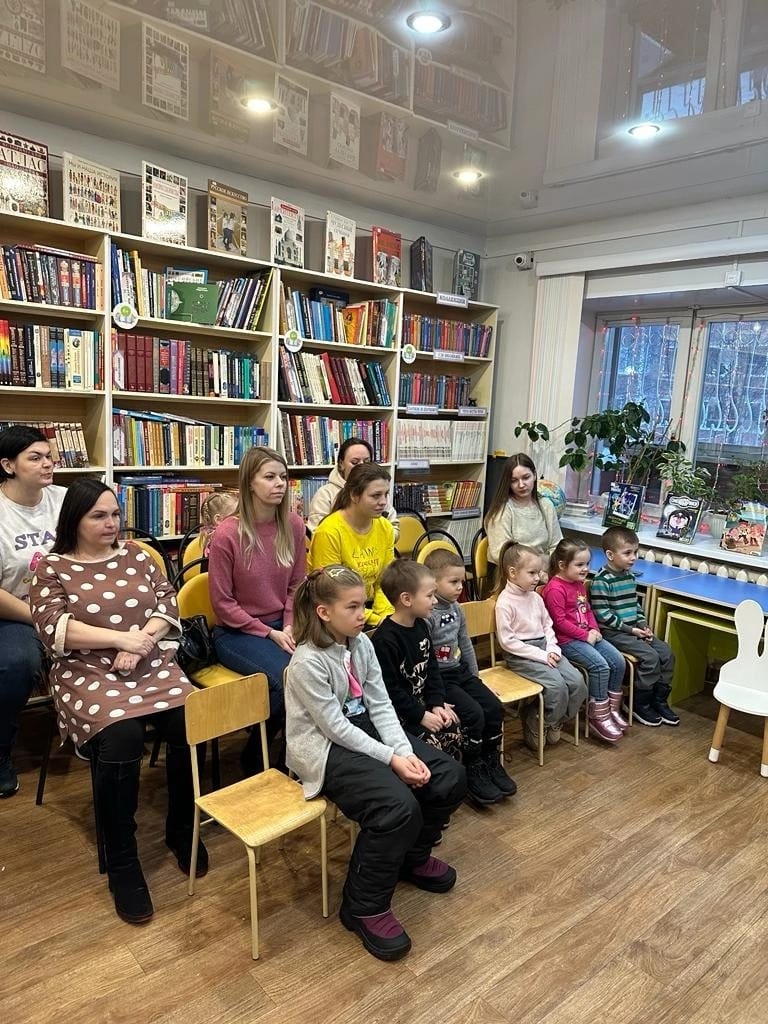 Экскурсия в городскую библиотеку
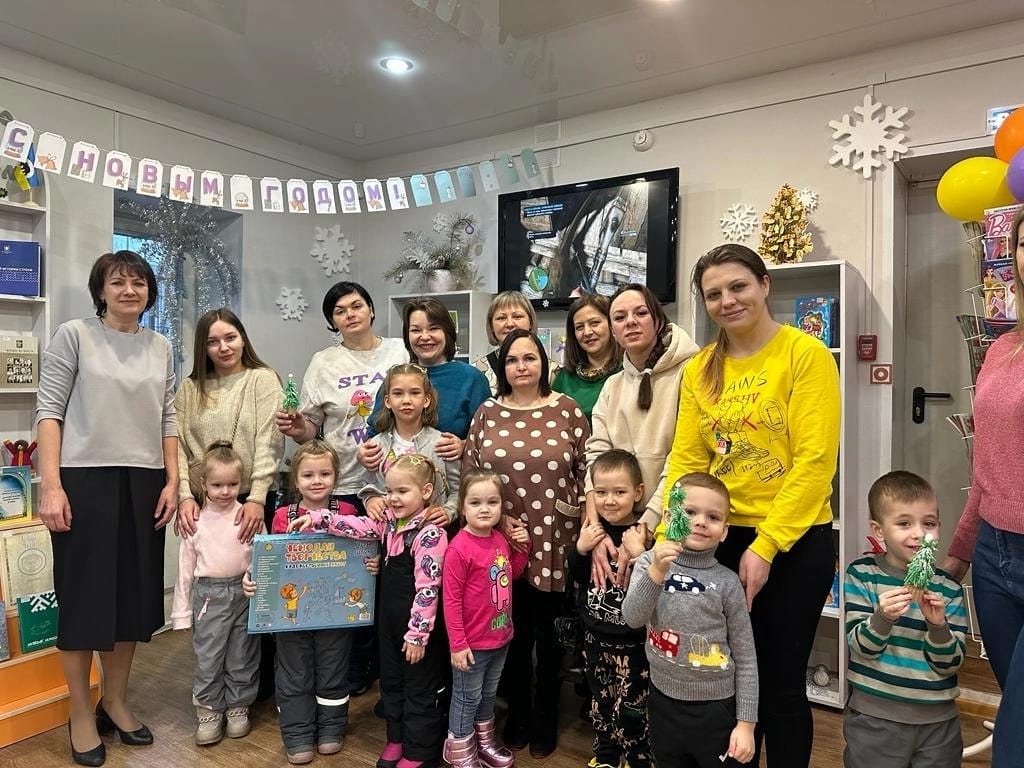 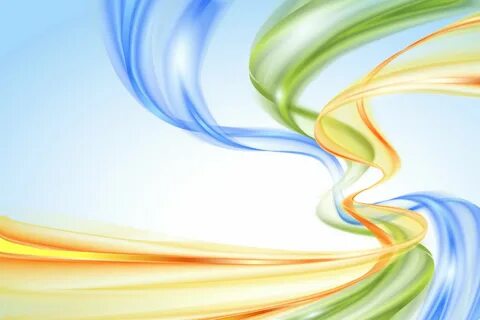 Знакомство с профессией – эколог
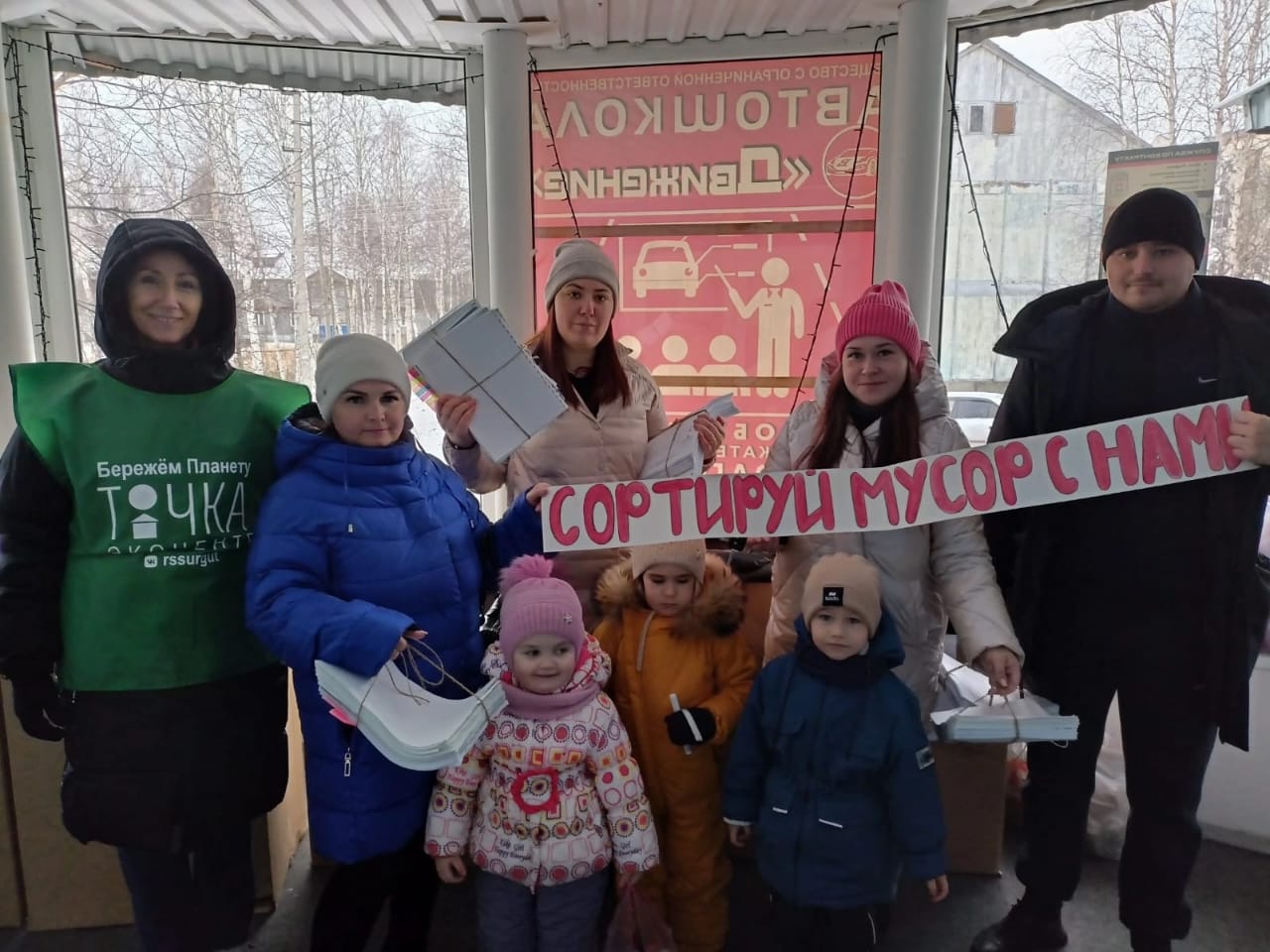 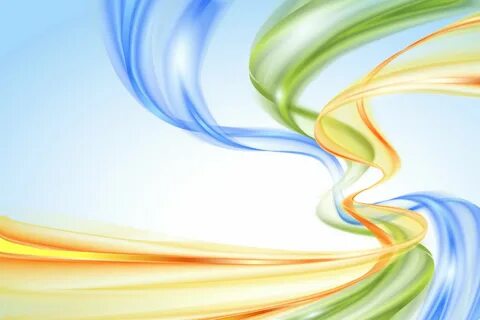 Прогулки по детскому саду
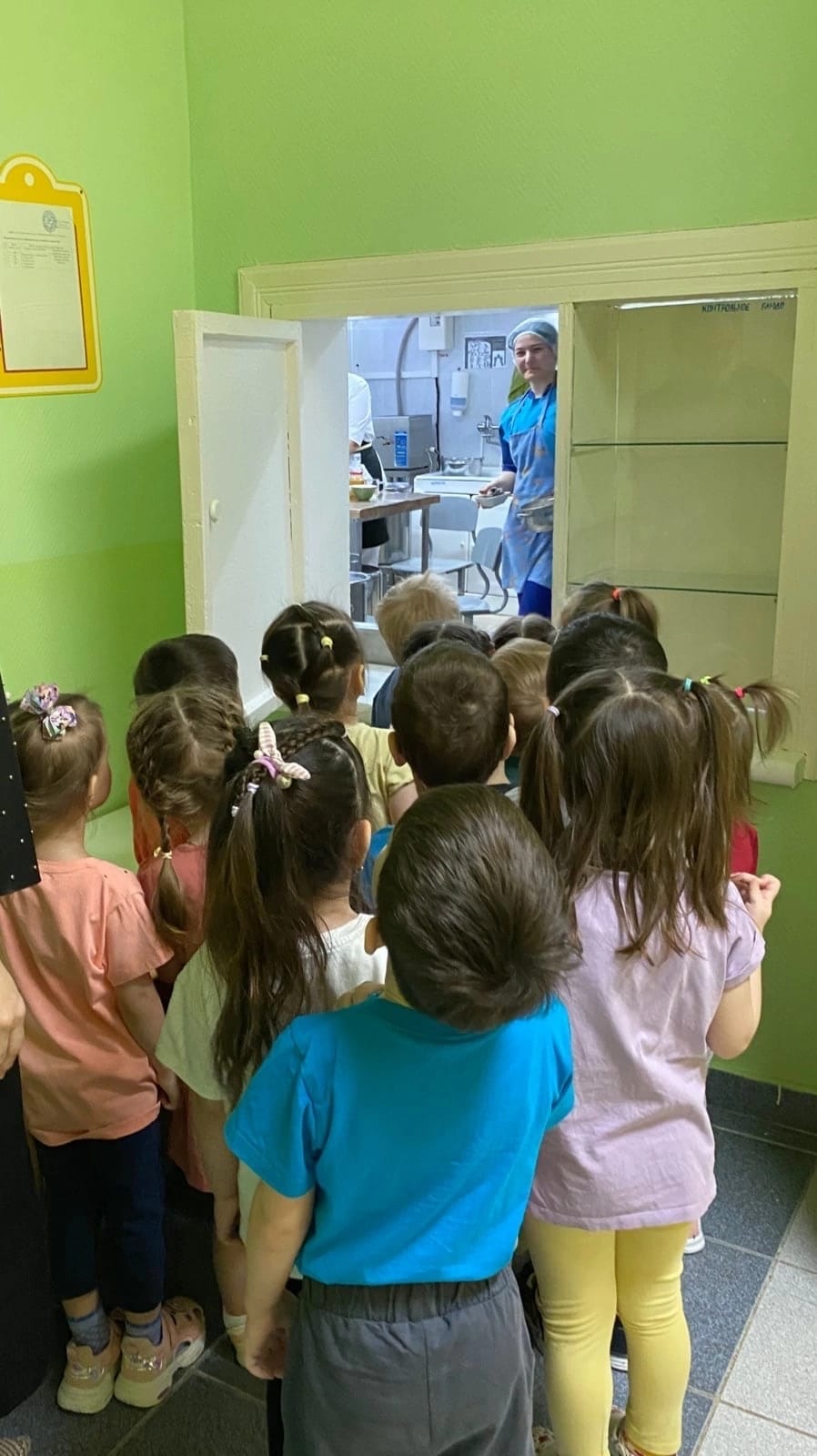 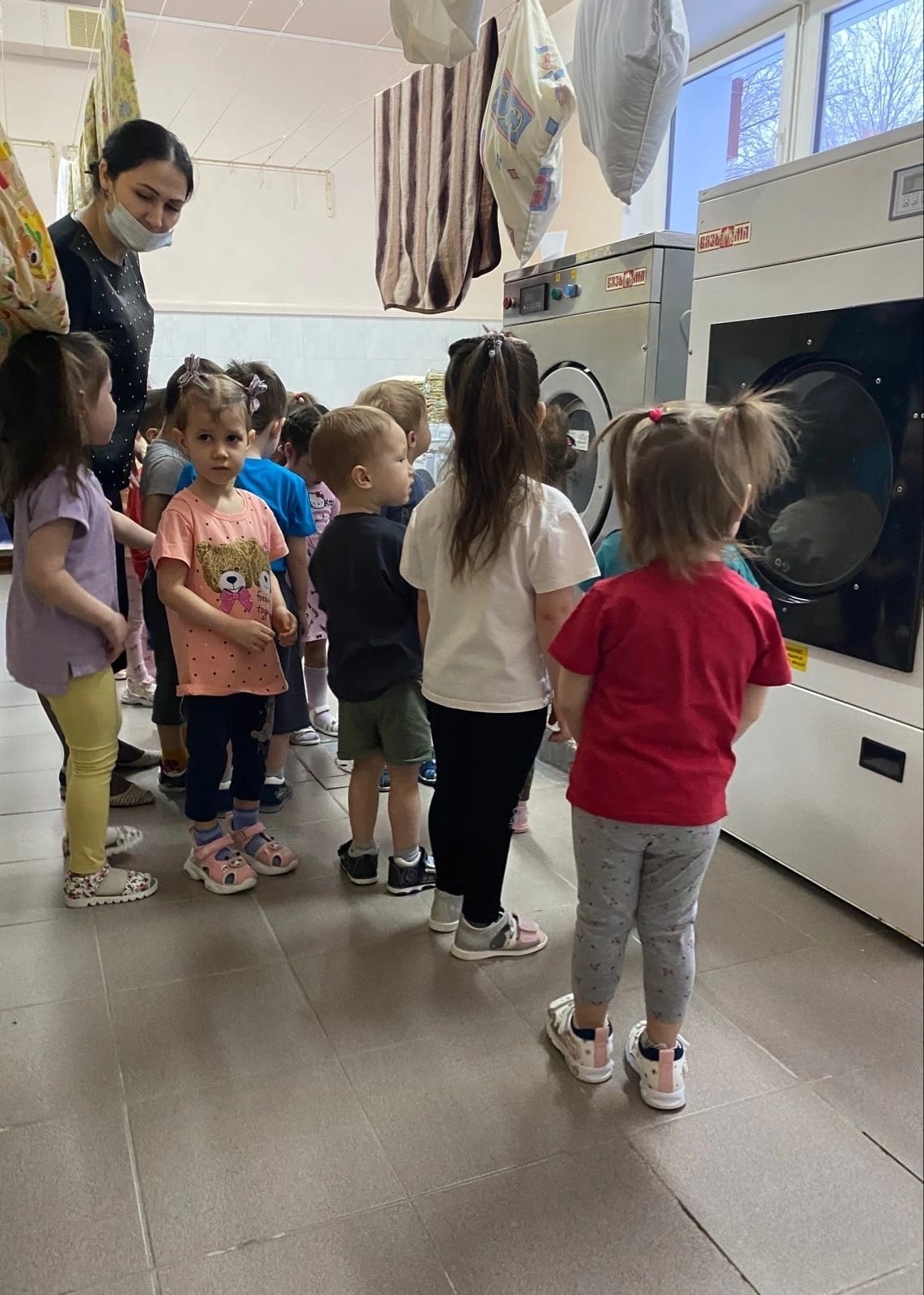 повар
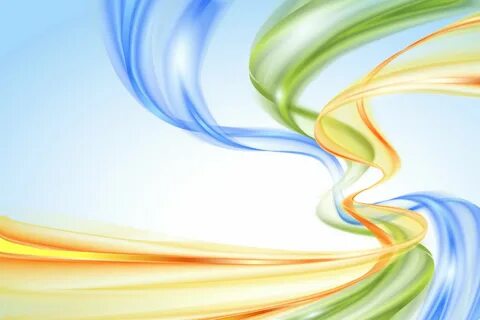 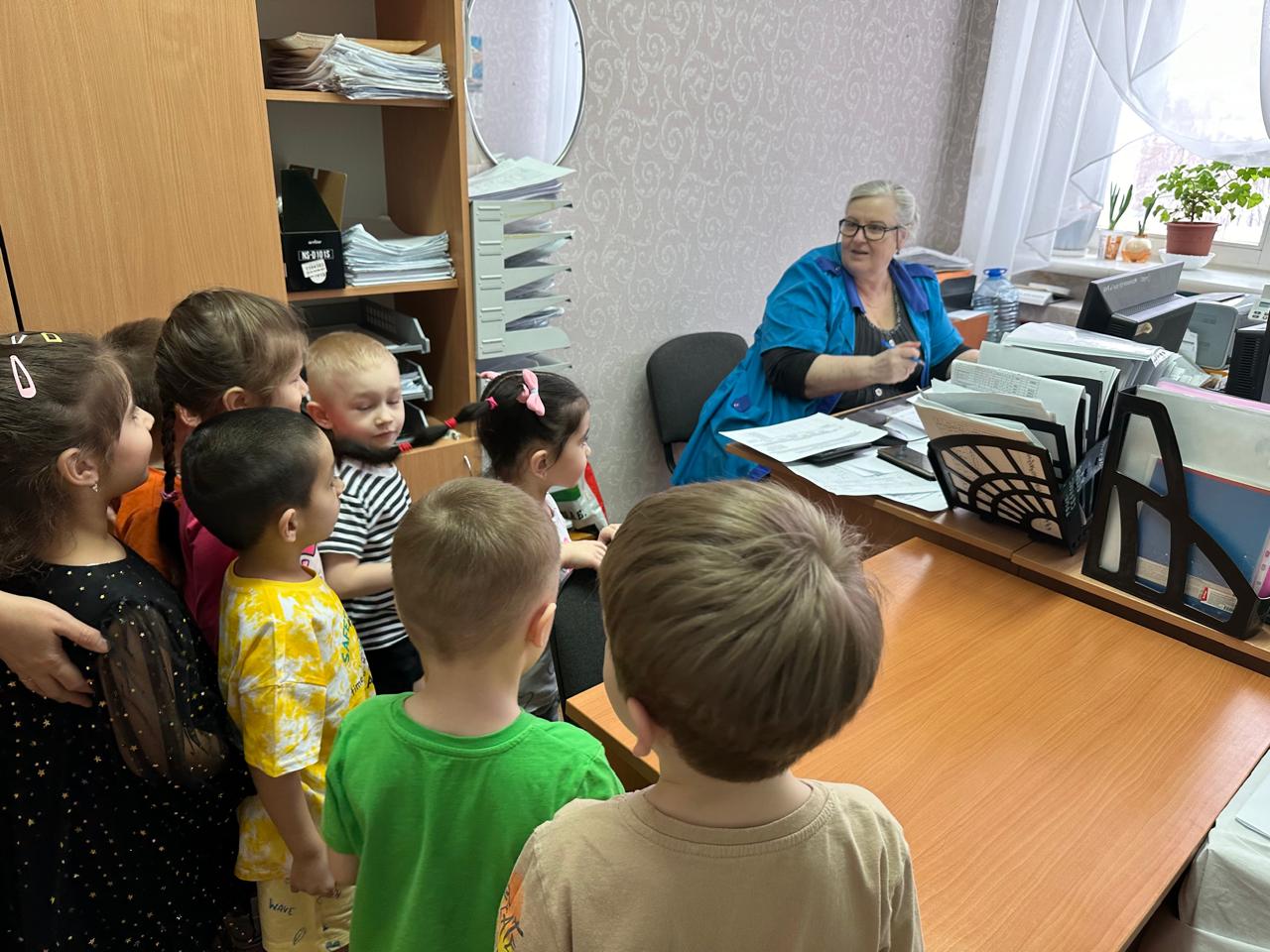 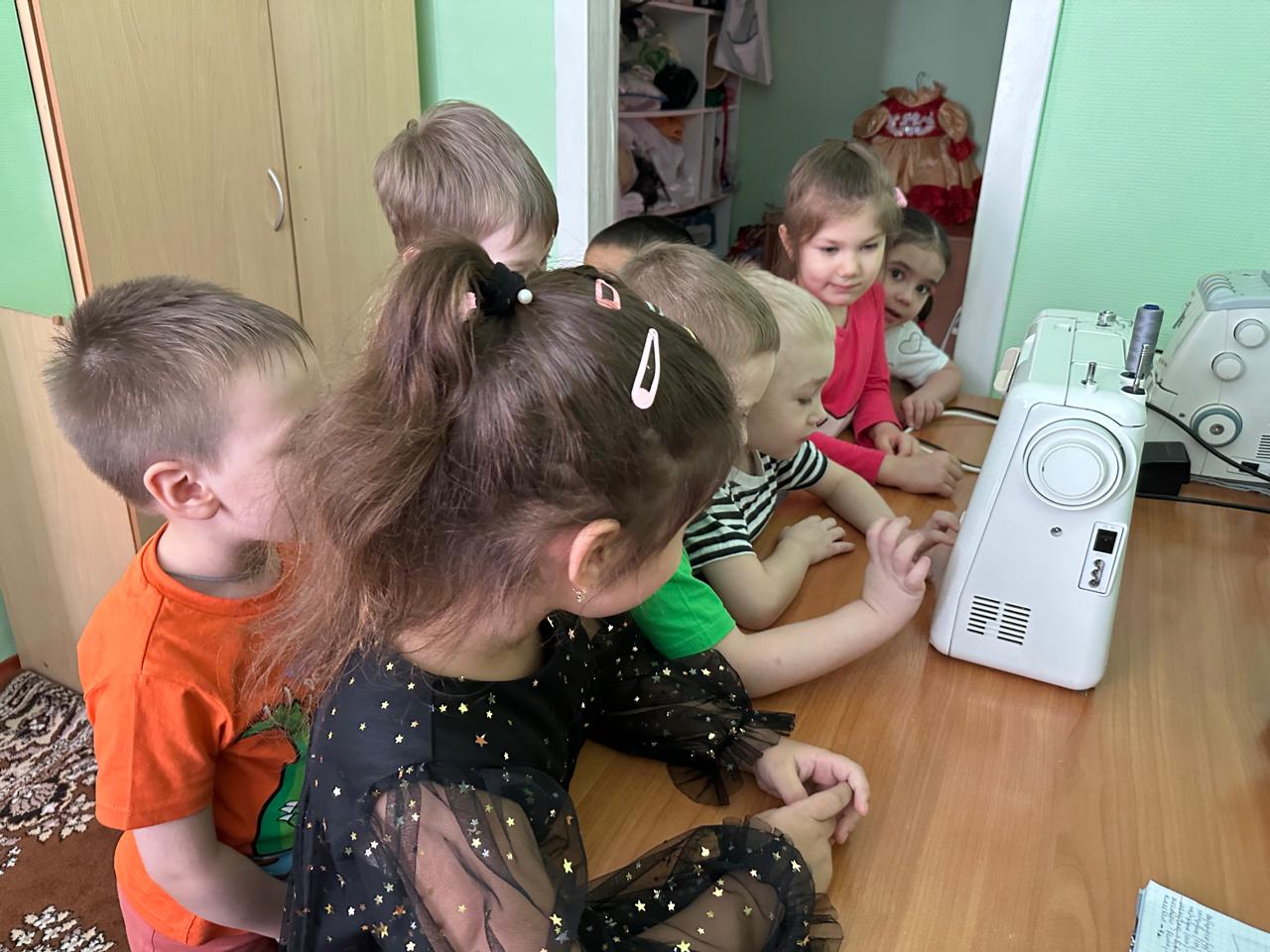 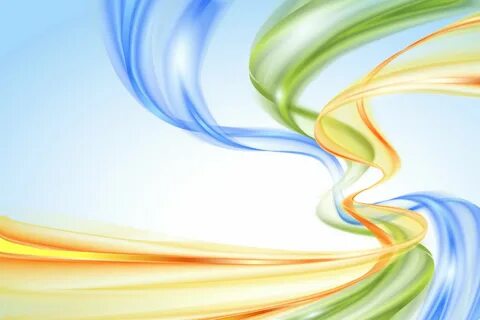 Форма работы«Закулисье»
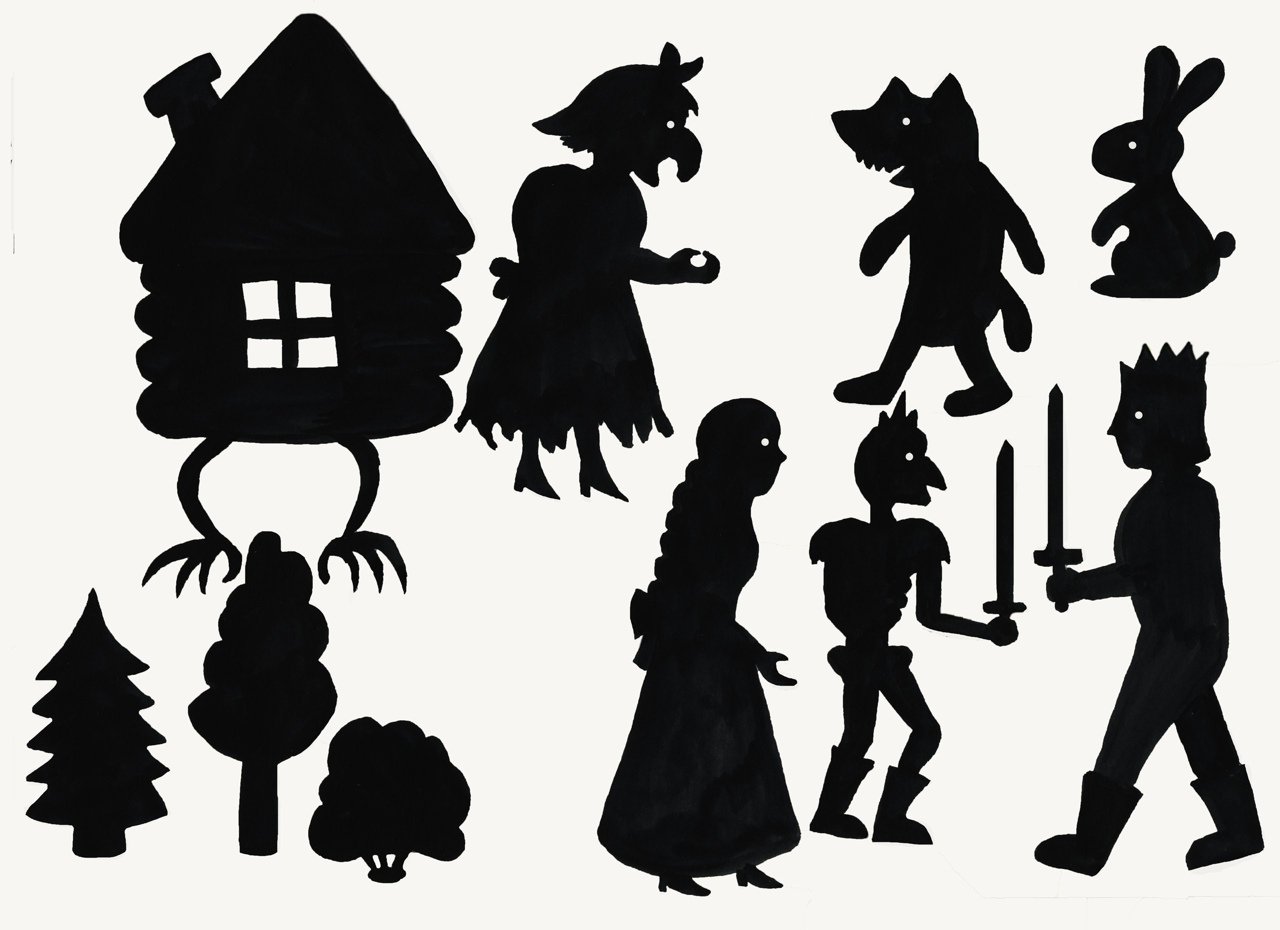 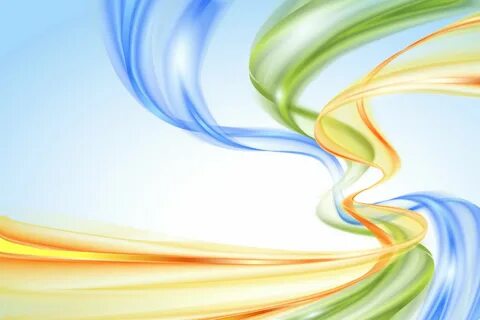 Театрализация сказки «Теремок»
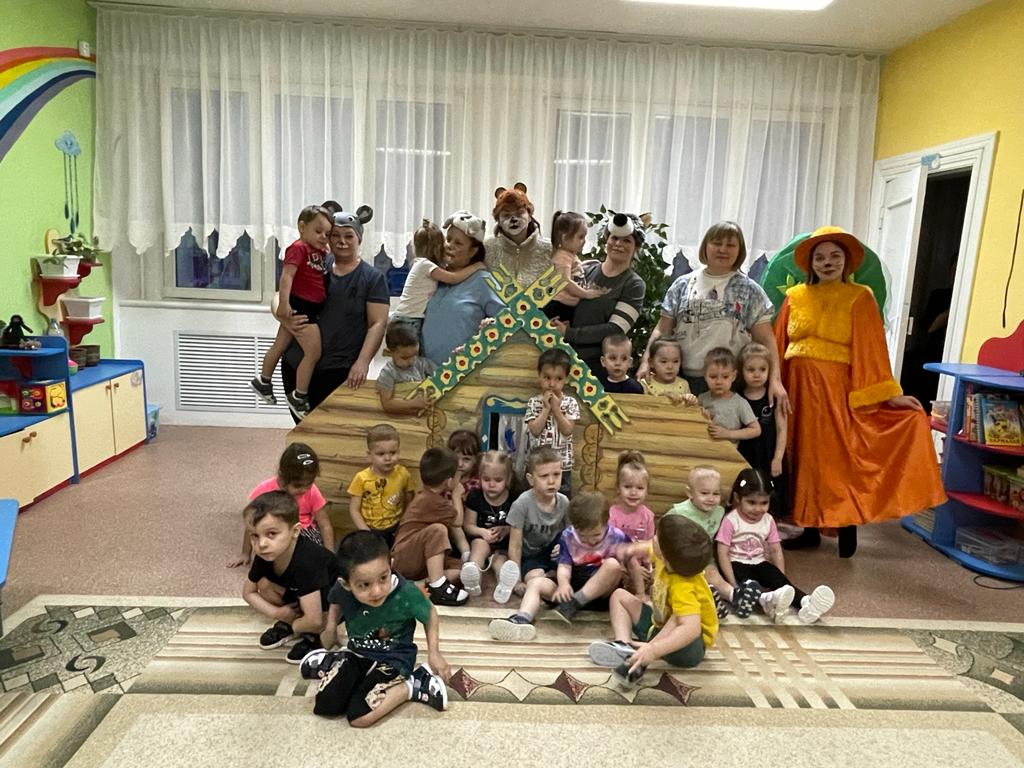 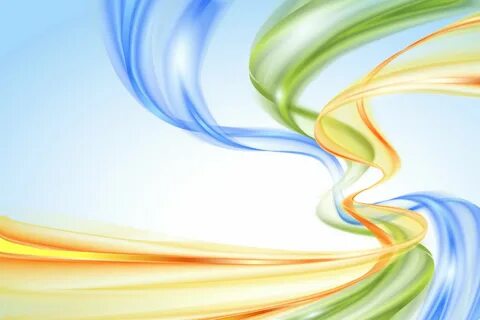 Кукольный театр «Колобок»
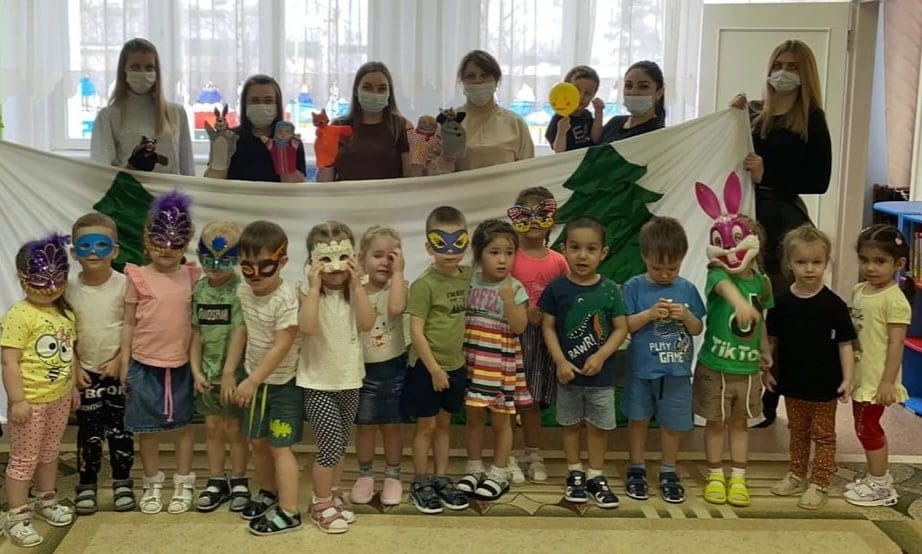 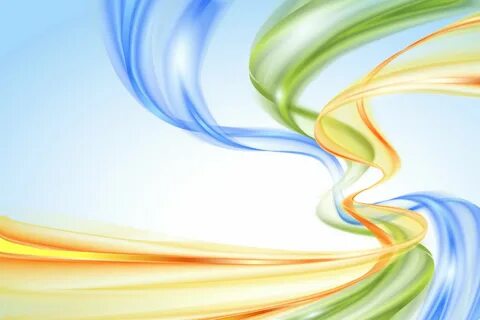 Спасибо за внимание!
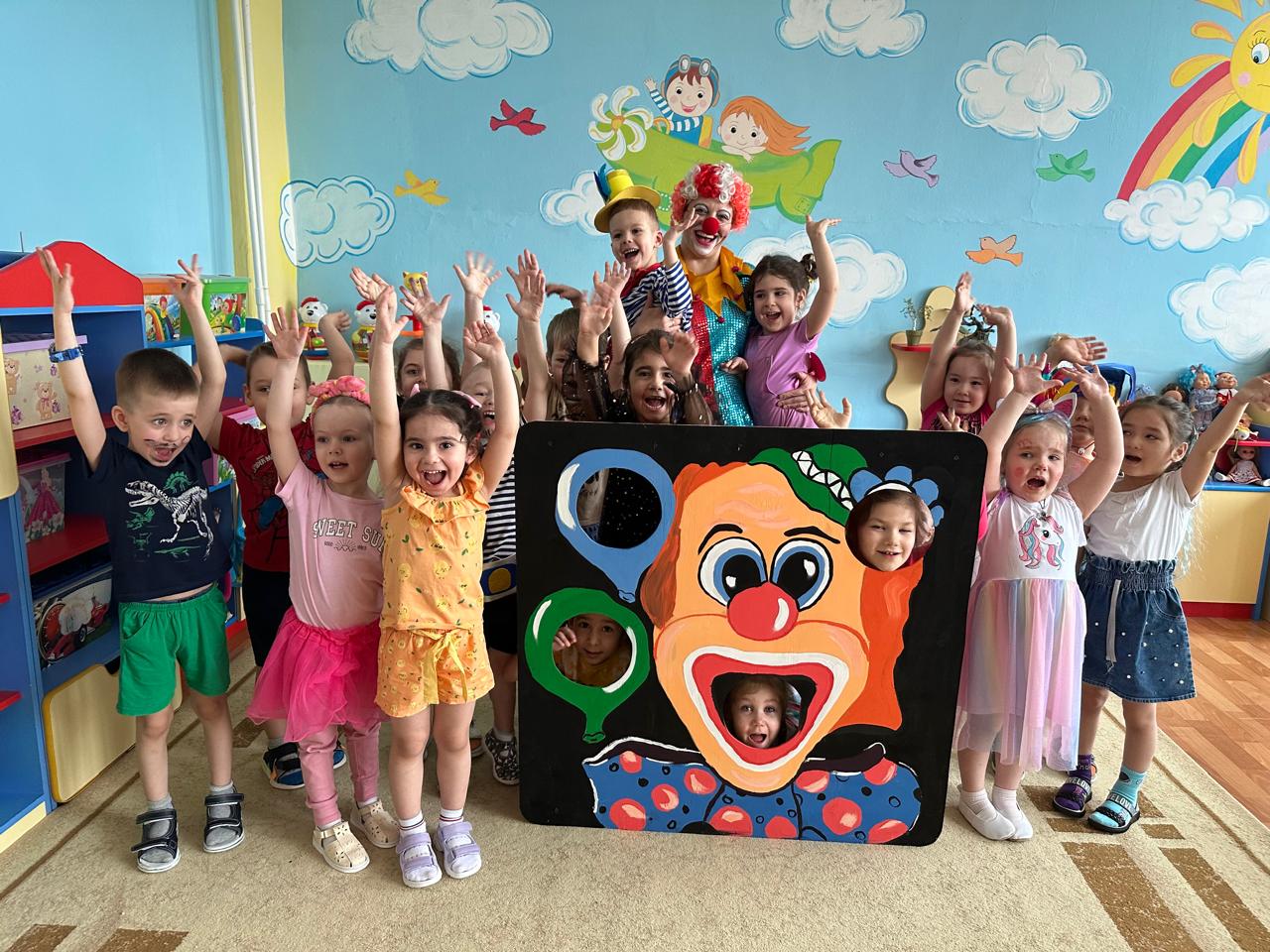